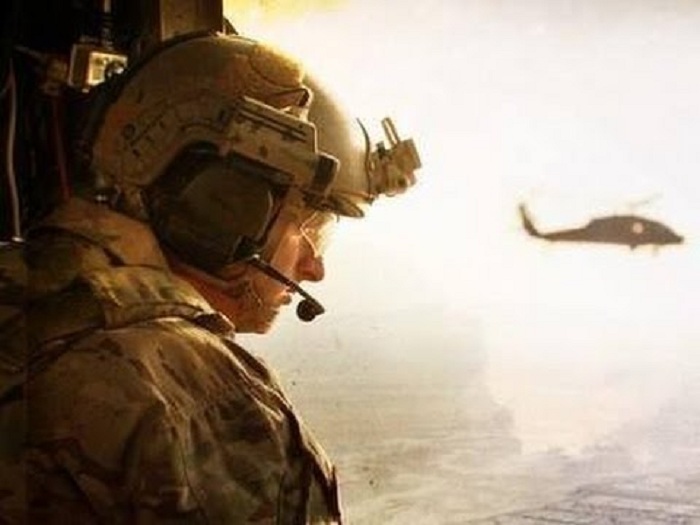 THE RESCUE COMPANY 1
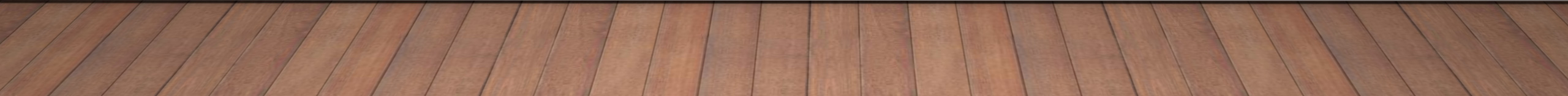 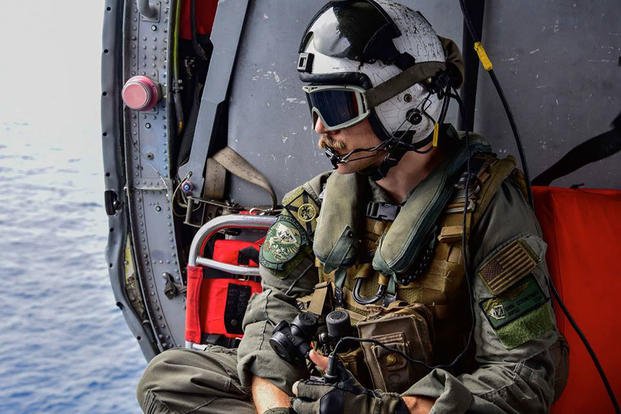 Helicopter CREW CHIEF& HOIST CHECKLIST
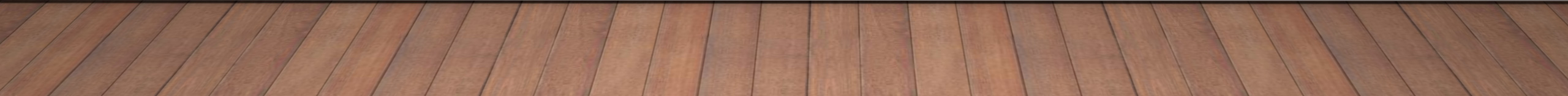 HELICOPTER SEARCH AND RESCUE CREW CHIEF
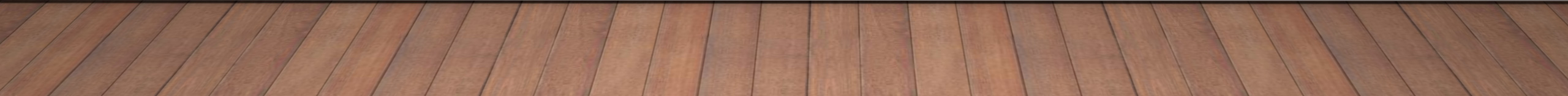 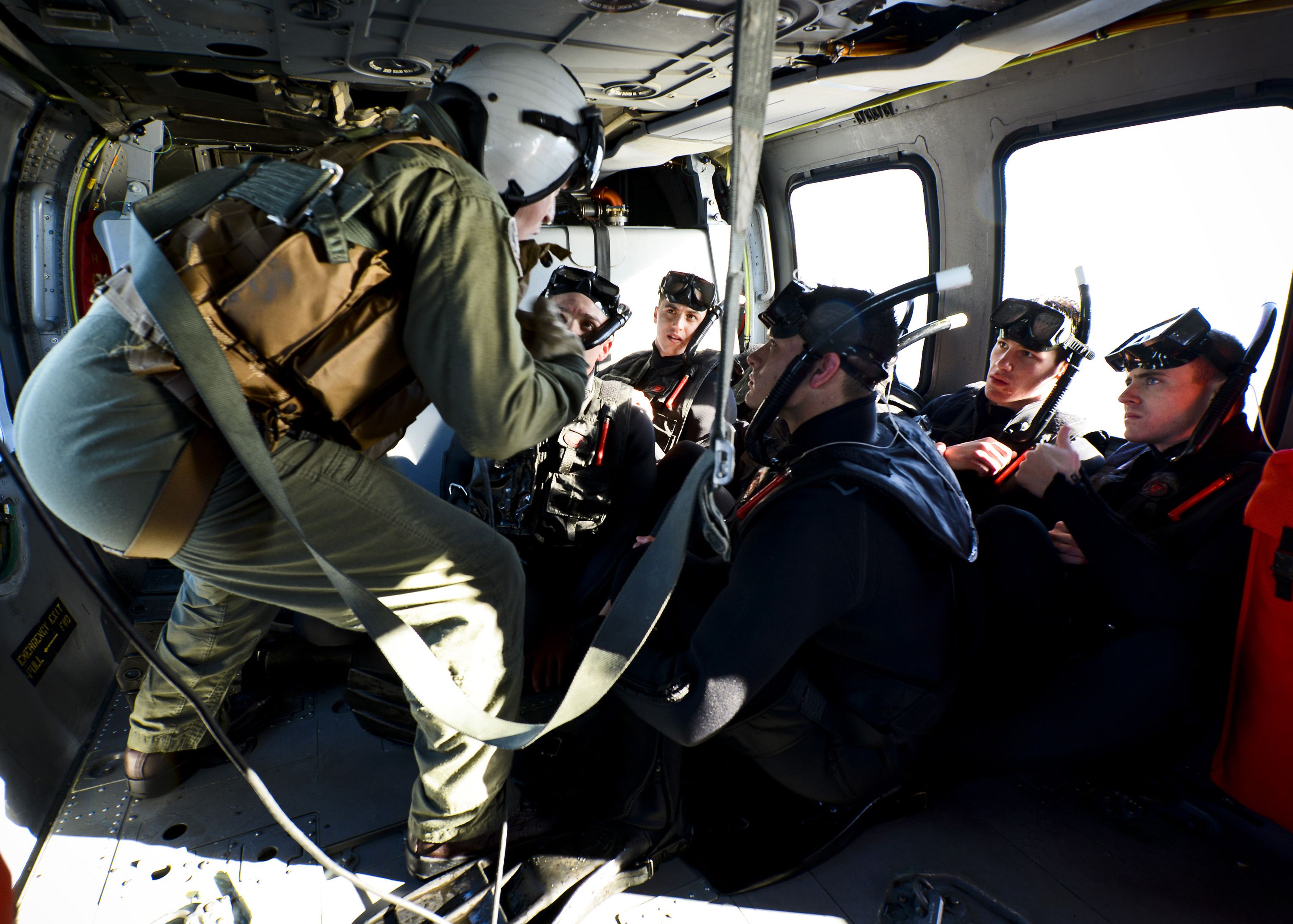 supervising qualified crew
supervising a qualified crew conducting air SAR utilizing a helicopter to:
 locate lost, stranded, and/or abandoned individuals who may or may not be injured or in need of medical attention.
Conducting air rescue tasks from inside the helicopter (i.e., external load rigging, operation, and communication).
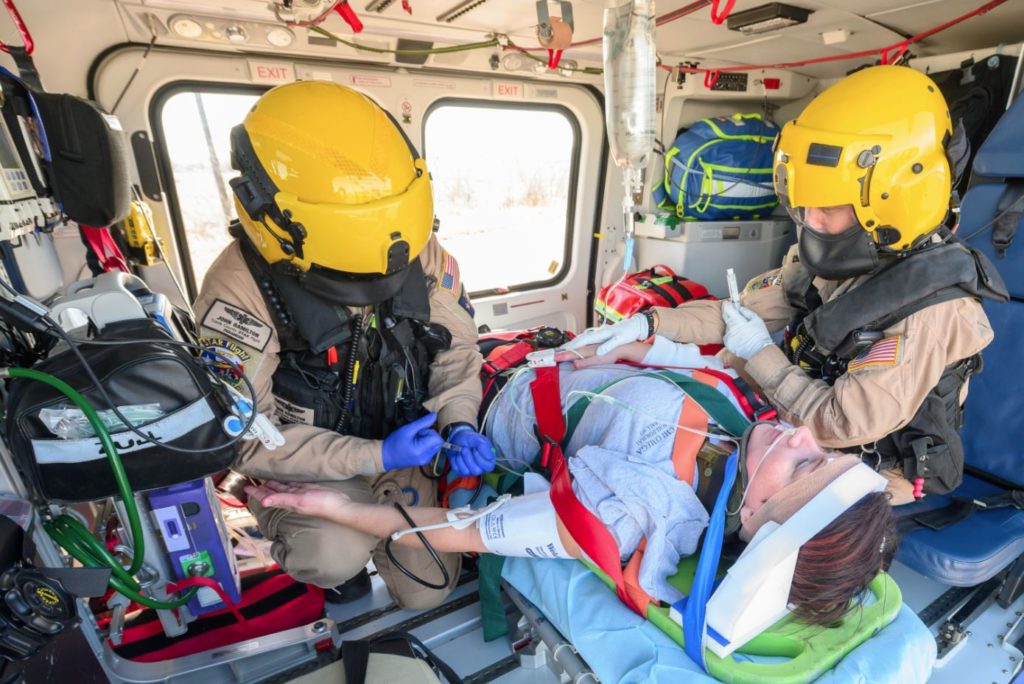 HELICOPTER SEARCH AND RESCUE CREW CHIEF
Basic Life Support (BLS) or Advance Life Support medical treatment may be performed if needed.
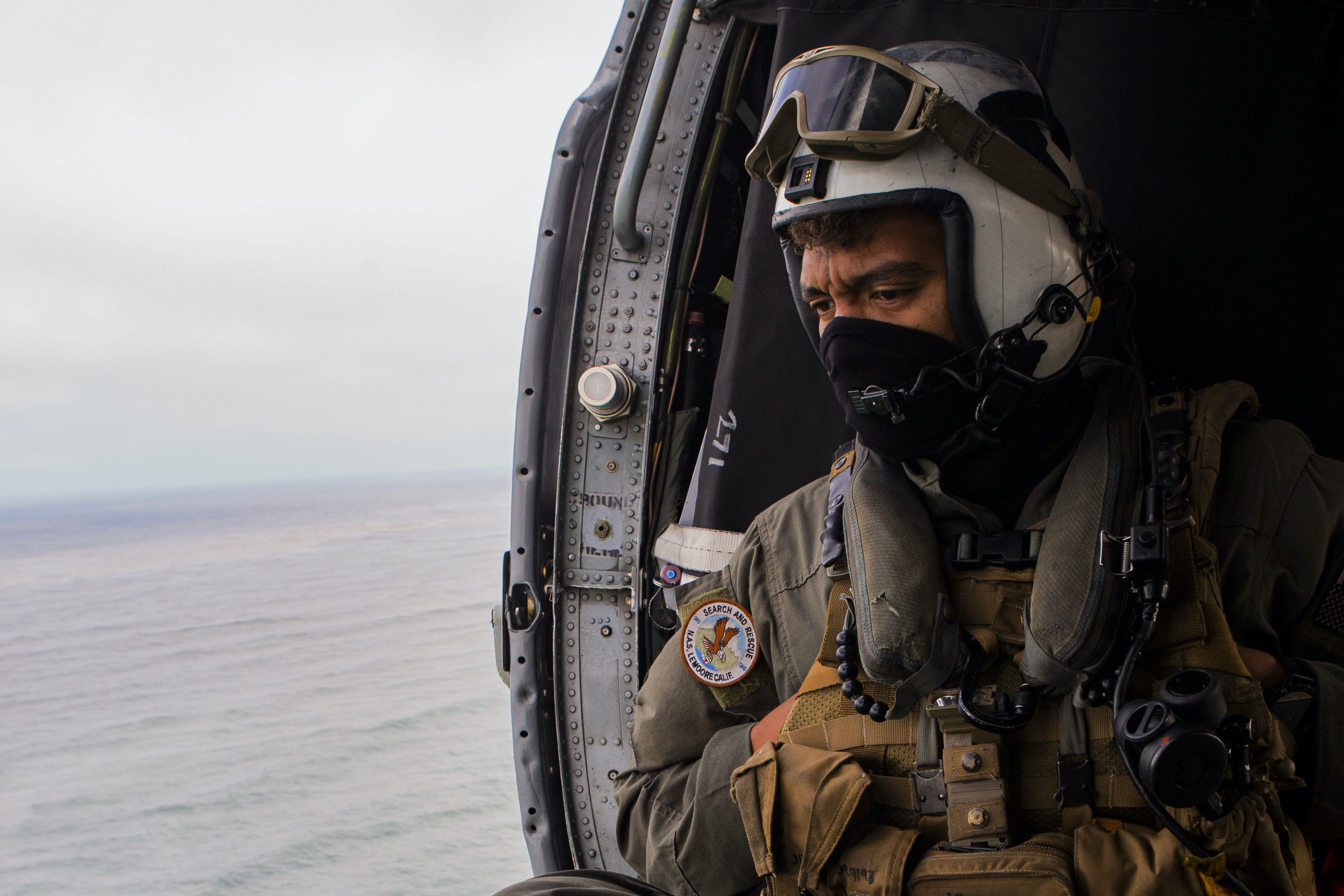 HELICOPTER SEARCH AND RESCUE CREW CHIEF
Air rescue ACLS and BLS may include but not limited to technical rescues utilizing hoist or short-haul techniques 
Rescues in urban and rural areas, mountainous terrain, swift water, still water, or off­shore rescues and on-scene medical evacuations of disaster victims with life threatening injuries. 
Air searches and rescues may be conducted day or night under visual flight rule (VFR) conditions.
HELICOPTER SEARCH AND RESCUE CREW CHIEF
This is a mid-level supervisory and tactical position within a helicopter rescue unit (single resource).
Fulfillment of requirement(s) or equivalent as stated in the following standards
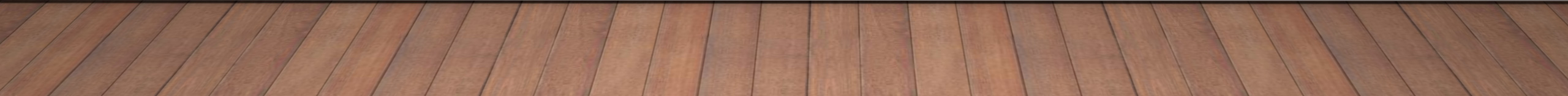 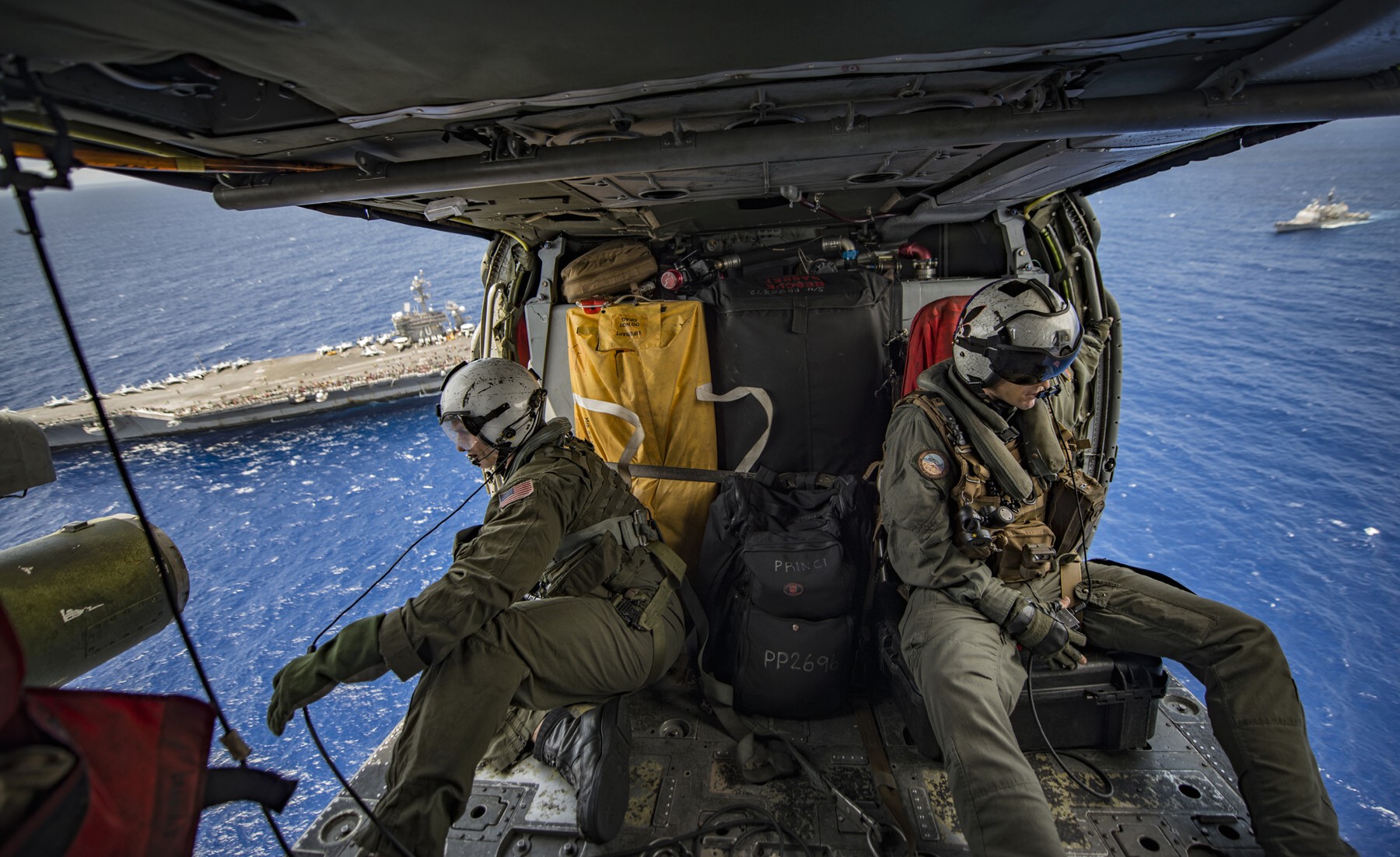 Completion of the following courses or equivalent
IS/ICS-100: Introduction to Incident Command System
IS/ICS-200: ICS for Single Resources and Initial Action Incidents
IS/ICS-700: National Incident Management System (NIMS), An Introduction
IS/ICS-800: National Response Framework (NRF), An Introduction
Completion of awareness-level training in the following topic
Has a working knowledge commensurate with the environment and the duties of the Helicopter SAR Technician (HSRT)
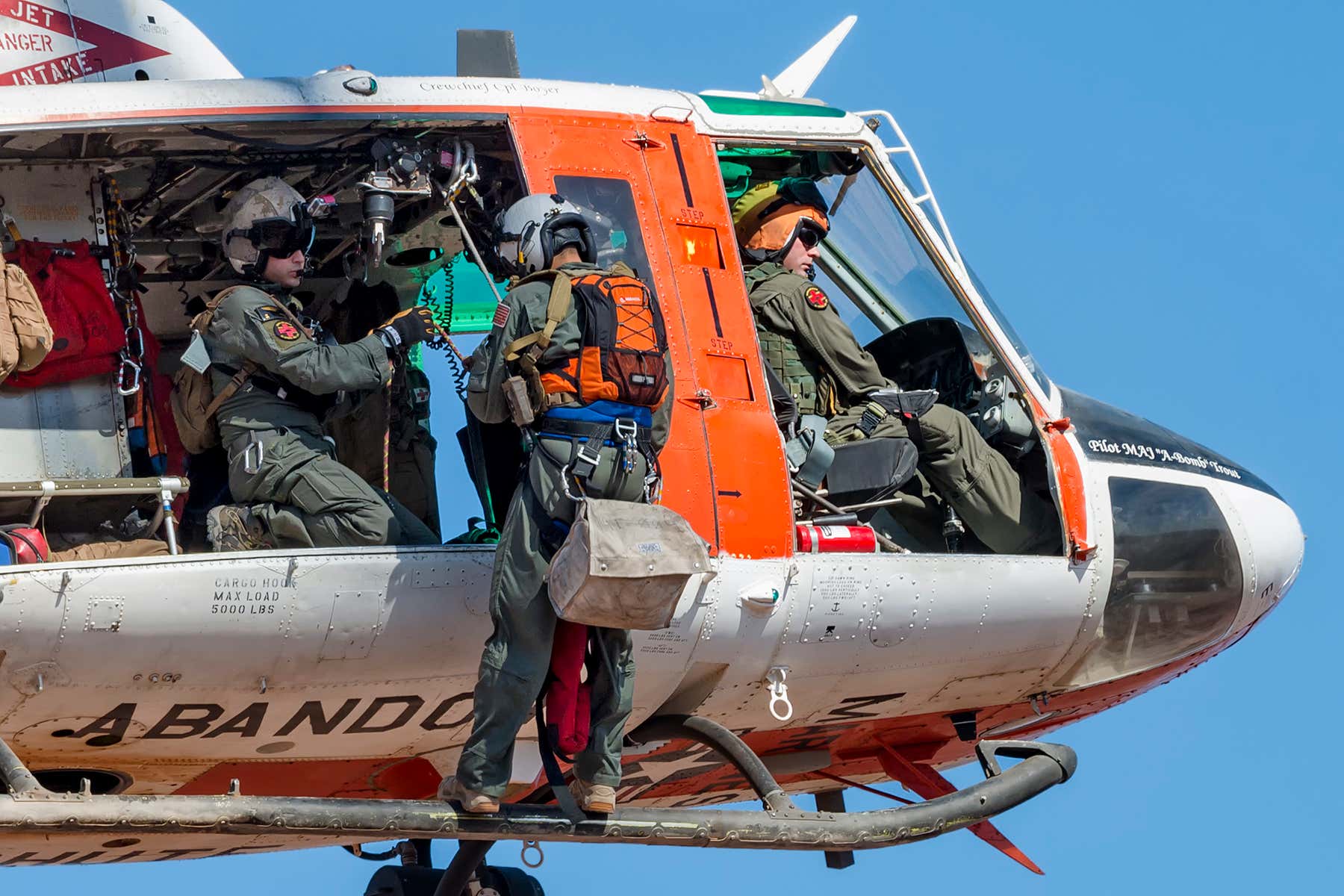 Completion of awareness-level training in the following topic
Technical rescuer
Job performance requirements
Rope rescue
Surface water rescue
Swift water/flood rescue
Urban search and rescue (US&R)
Land rescue
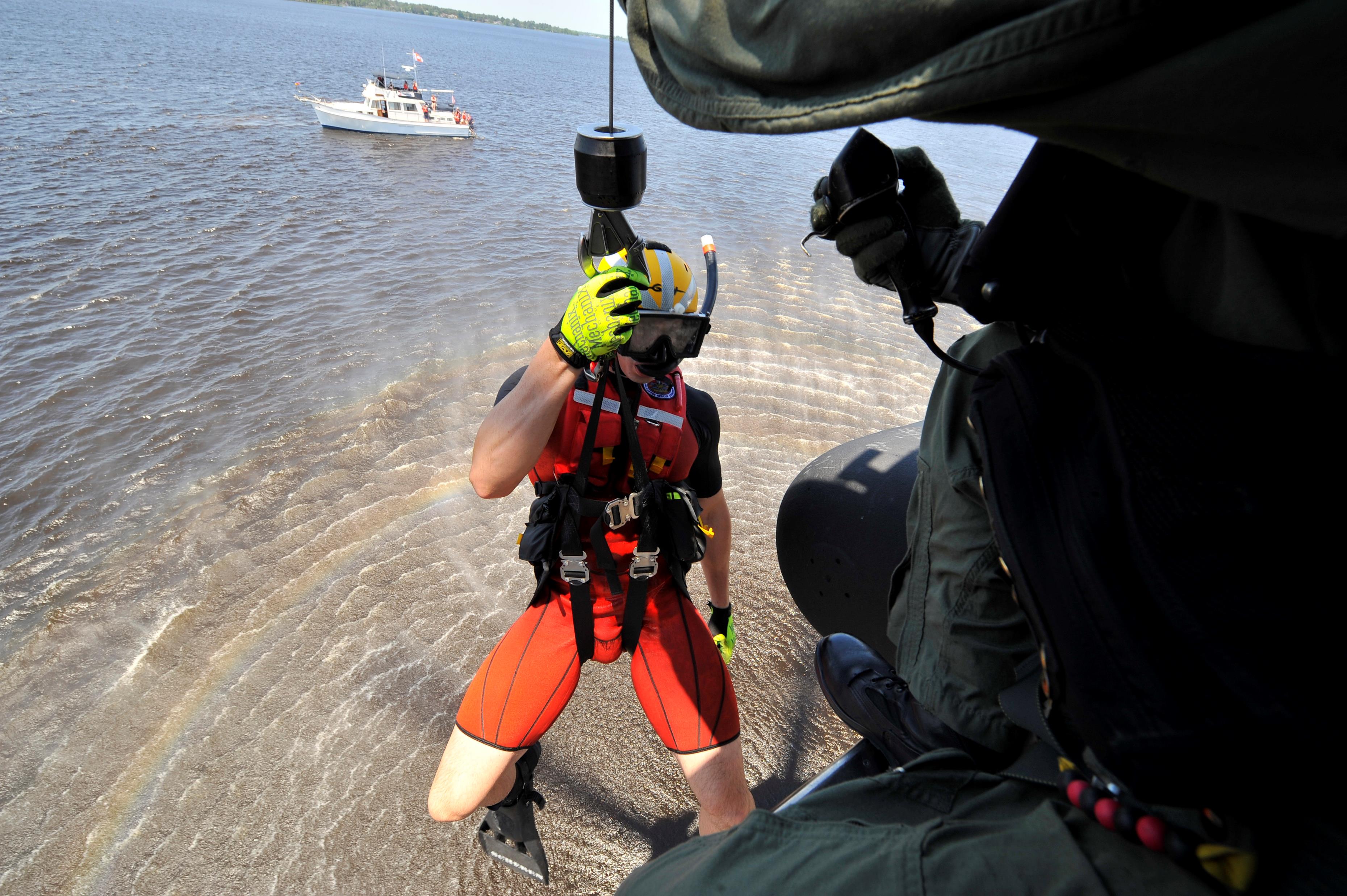 Completion of awareness-level training in the following topic
Mountain/technical rescue
Structural rescue
Disaster rescue
Still water rescue
Wilderness rescue
Completion of awareness-level training in the following topic
Completion of awareness-level training in the following topic
Crew Chief Operational Training
Crew Chief Operational Training
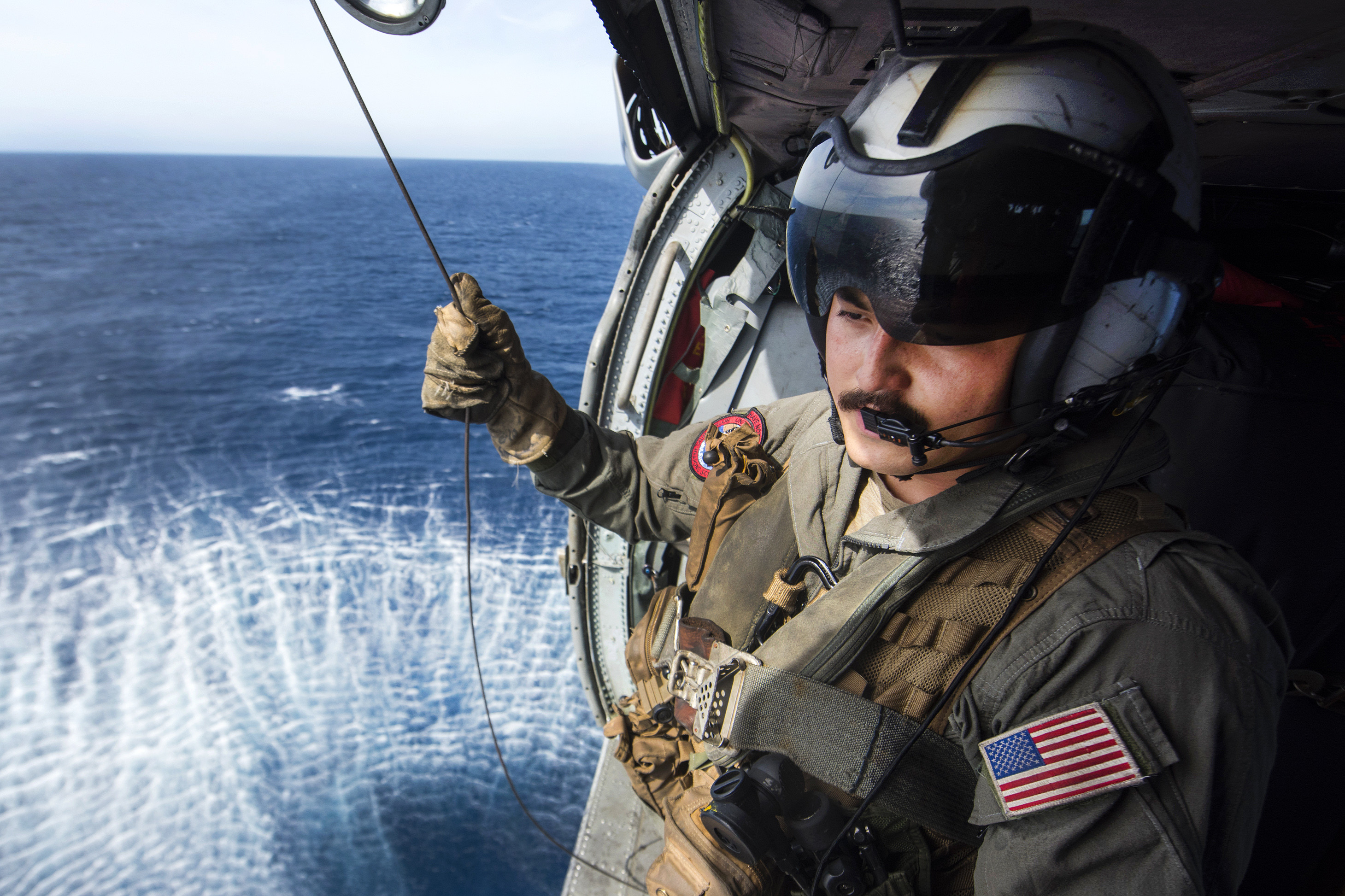 Crew Chief Functional Training in all general aviation rescue operations
Human external loads 
Short haul
Hoist
Rappel
Still and moving water insertions
Crew Chief Functional Training in all general aviation rescue operations
Crew Chief Functional Training in ingress-egress
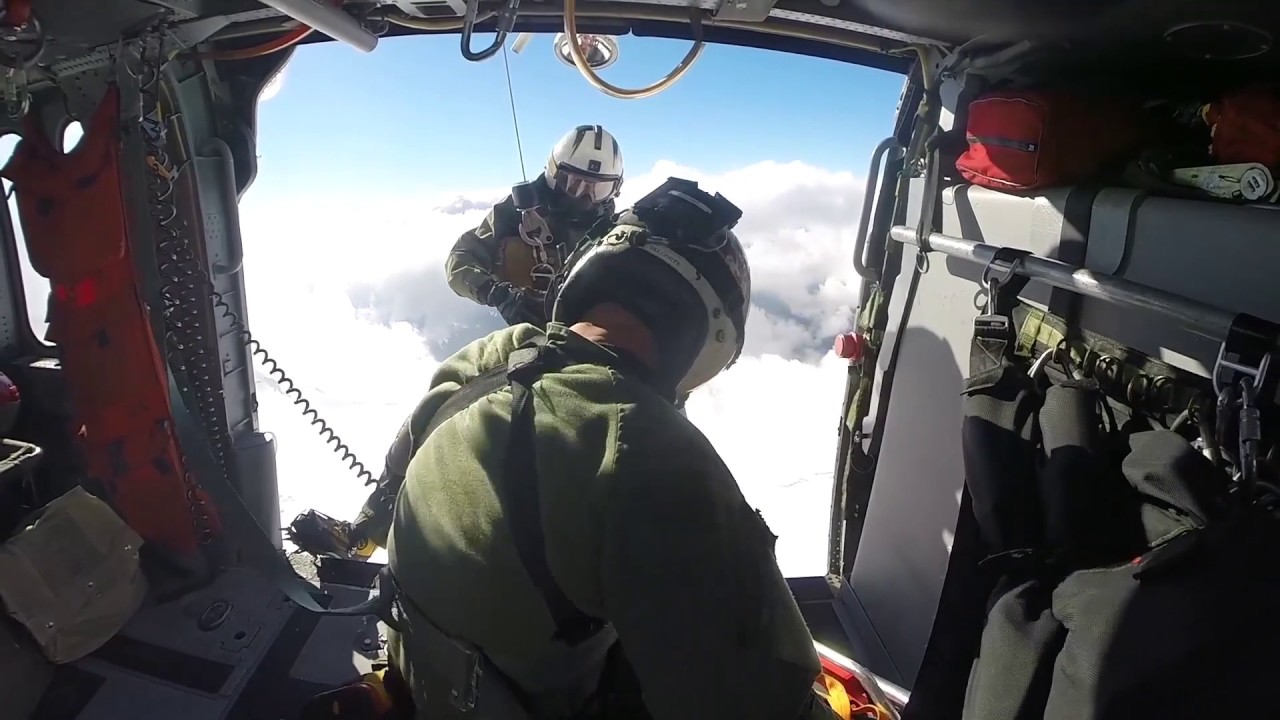 CREW CHIEF HOIST CHECKLIST
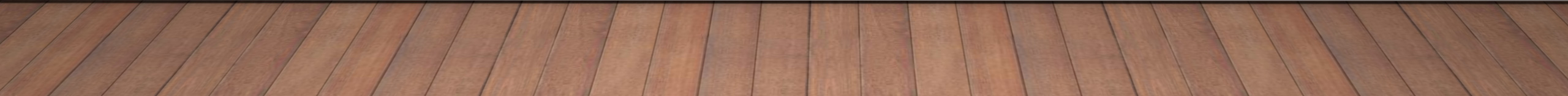 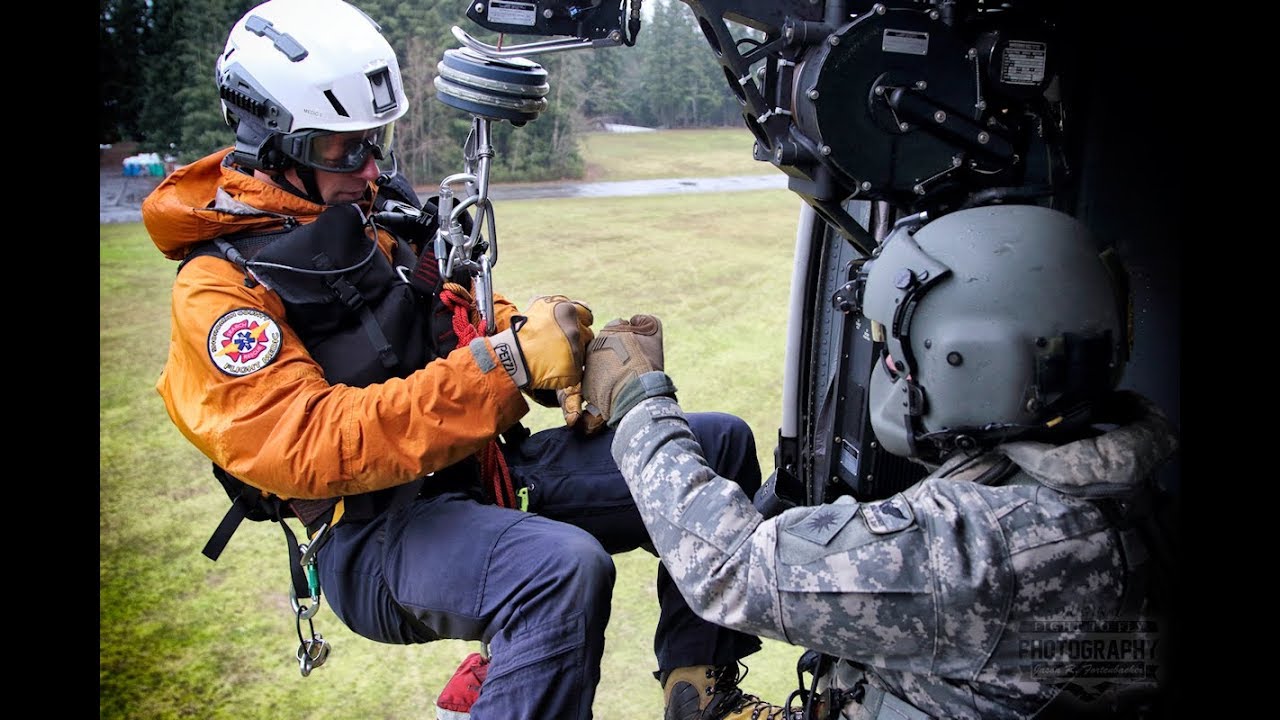 CREW CHIEF HOIST CHECKLIST
The Crew Chief will ensure that the aircraft is properly configured for SAR missions 
Confirm the rappel bar is securely attached to the aircraft.
The "load release handle" is locked and safety pinned in position
CREW CHIEF HOIST CHECKLIST
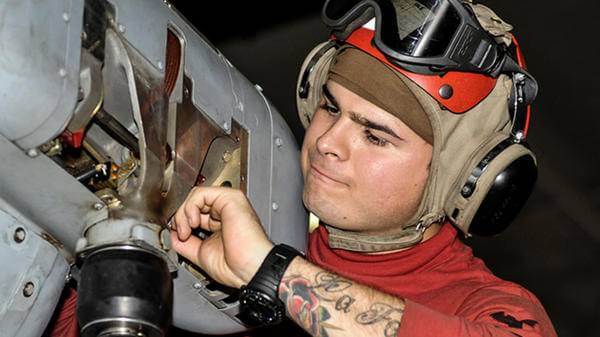 CREW CHIEF HOIST CHECKLIST
Crew Chief will complete pre-rescue safety inspection of the Helicopter Rescue Technician
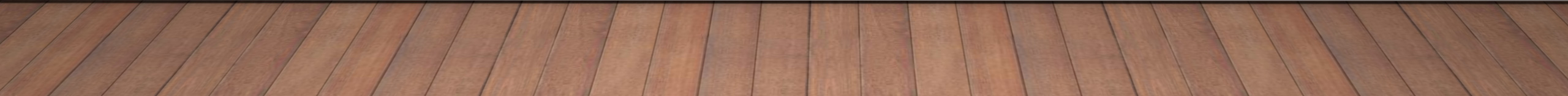 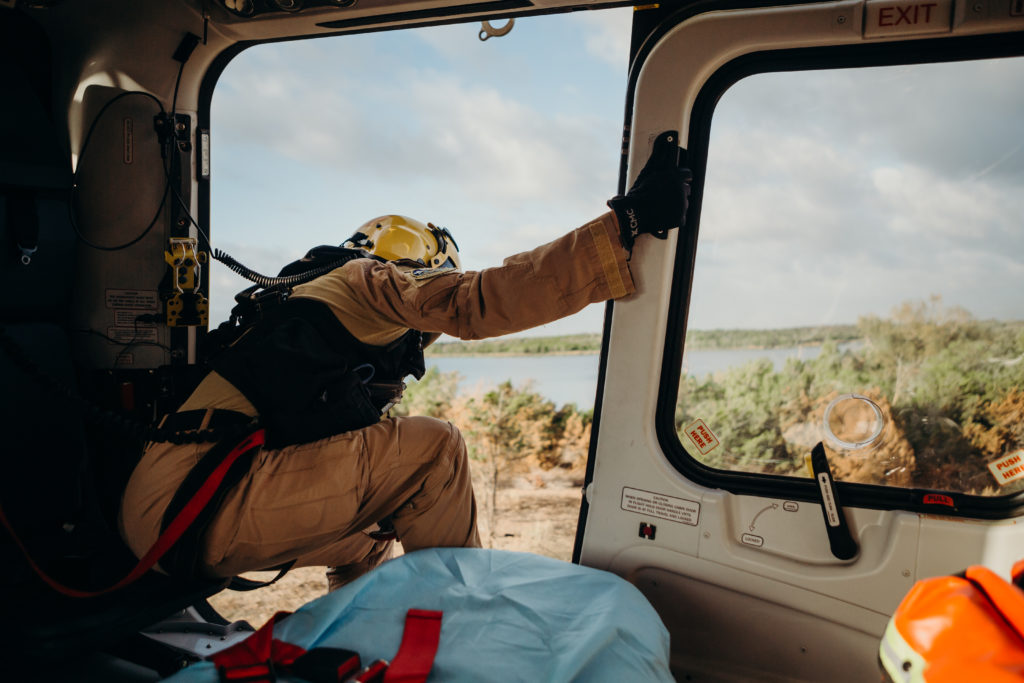 CABIN SECURED
Prior to calling cabin secure the Crew Chief will ensure that the HRS and all equipment are properly secured
DOOR OPEN AND LOCKED
The Crew Chief will move into position for rescue operations at the front of the right sliding door
Power
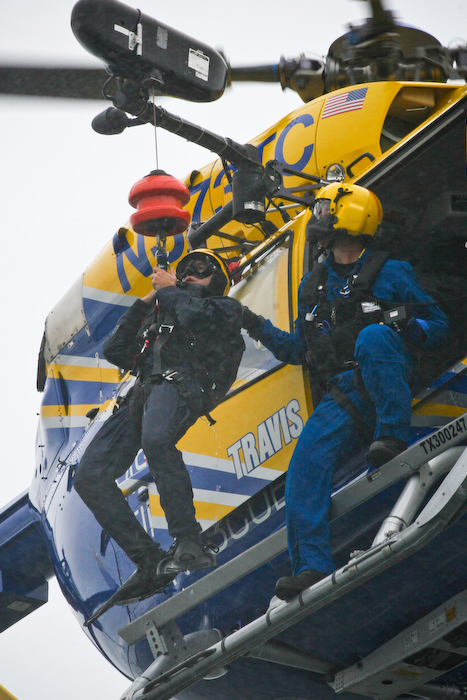 Power
Crew Chief will deploy hoist cable to the Rescuer
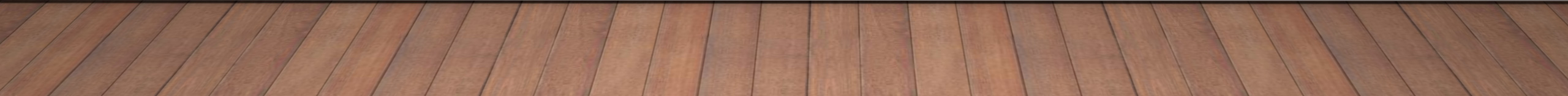 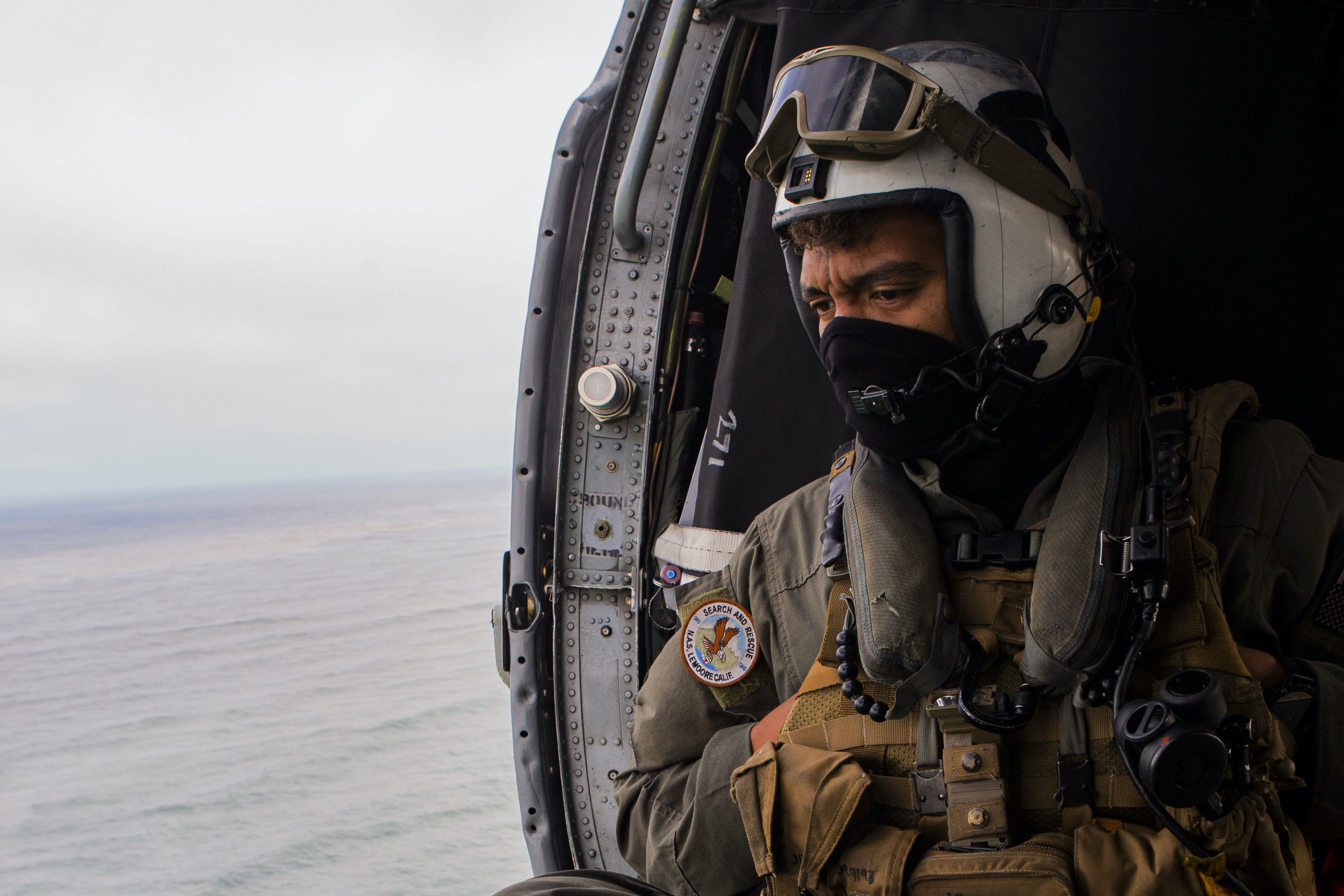 CREW CHIEF RADIO TEST
RESCUER READY
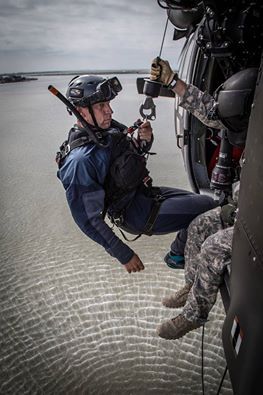 Crew Chief will boom rescuer into ready position 
Will not lower HRS until Pilot gives the command
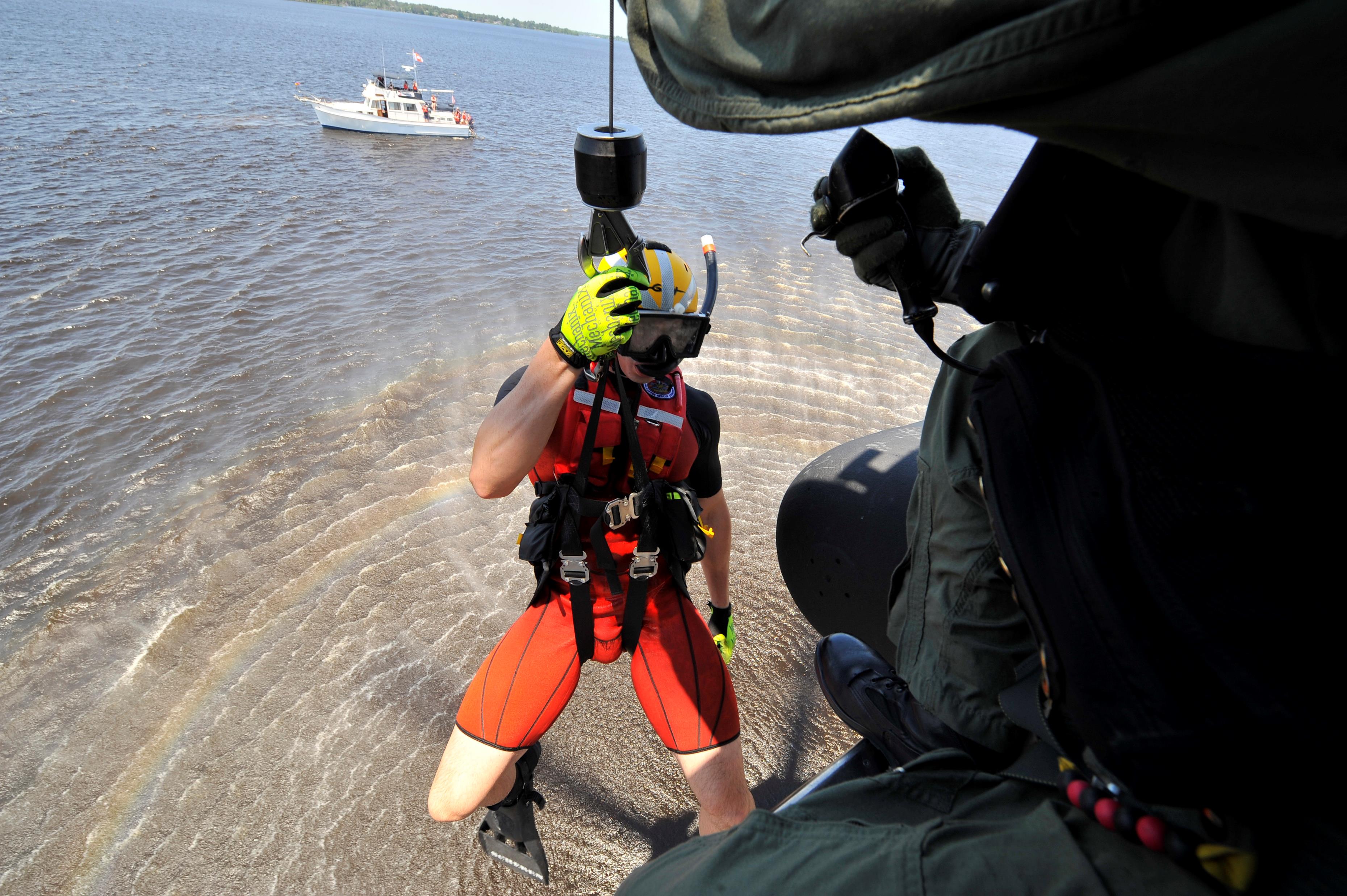 RESCUER IN POSITION
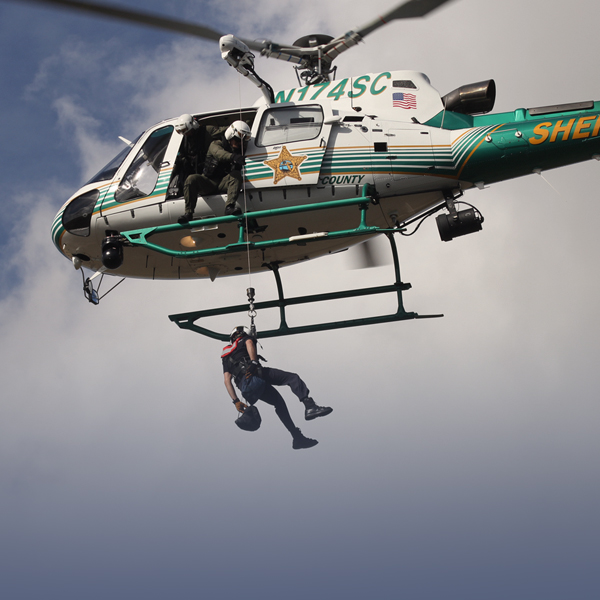 HOIST RUNNING
Crew Chief will provide Pilot with progress of HRS on hoist (e.g. HRS at 15 feet, 30 feet etc.)
CONFIRMING AIRSPEED/ ALTITUDE
Crew Chief will confirm proper position, altitude, speed
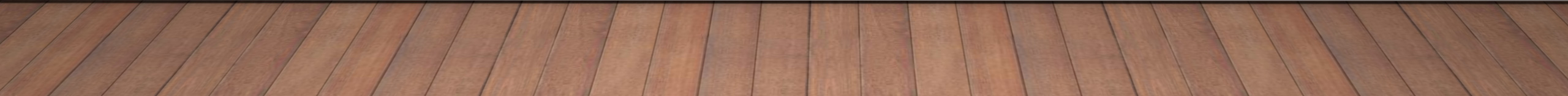 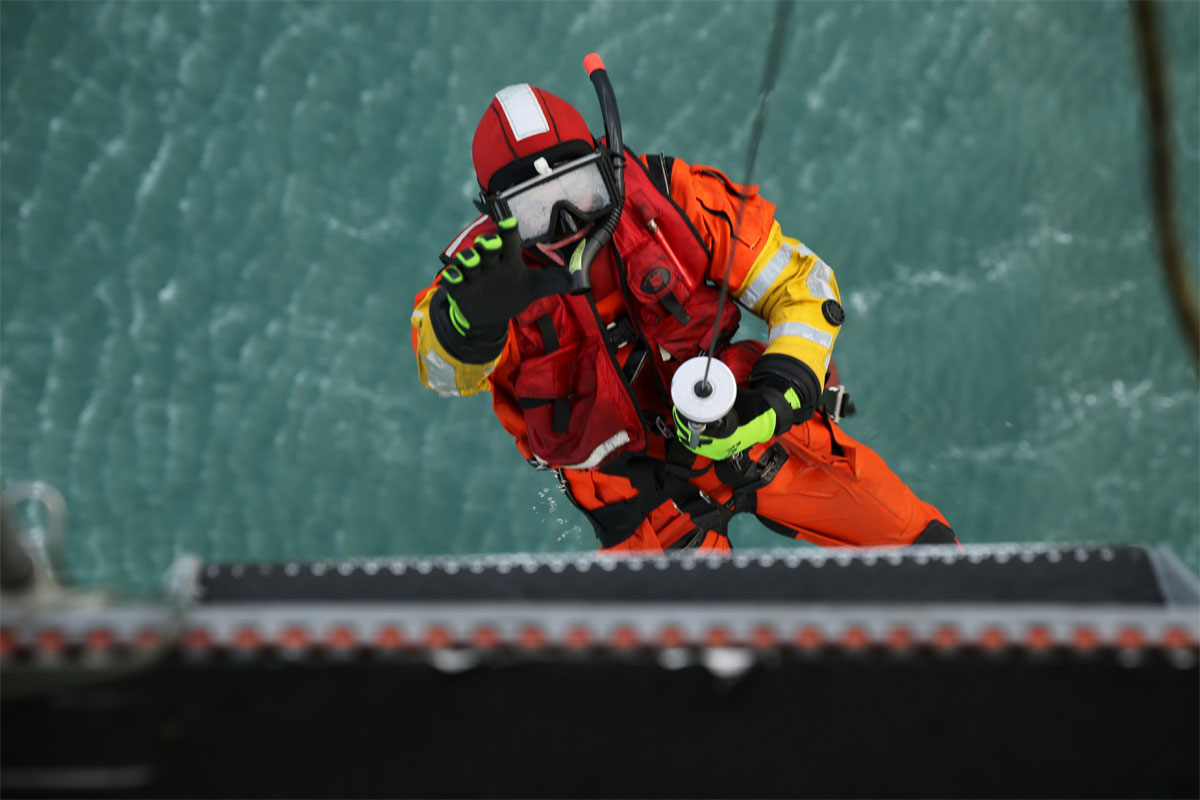 CHECKED
Crew Chief will then begin to give Pilot corrective commands to the target LZ
DECISION CHECKED
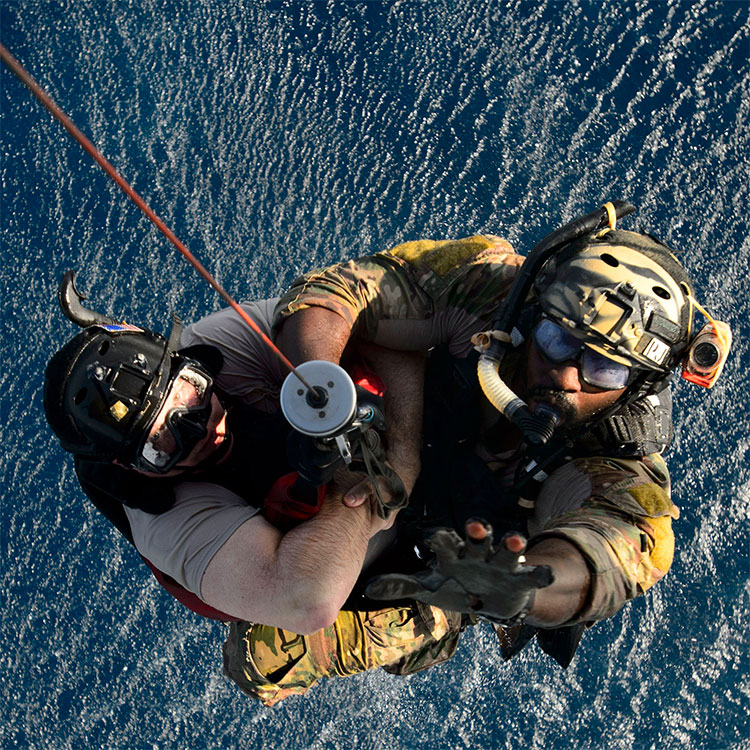 AXIS CLEAR
Crew Chief will provide commentary on progress of the hoist hook as it is retrieved and call clear when the hook can be retrieved without striking any obstacles
DECISION CHECKED
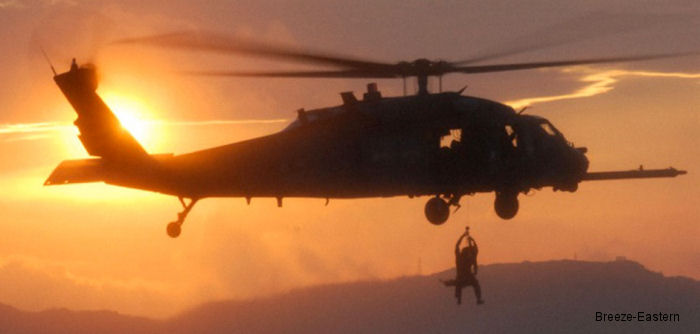 CREW CHIEF HOIST CHECKLIST14 STEP LIST
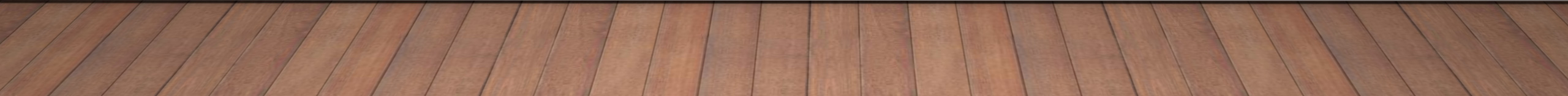 14 STEP LIST
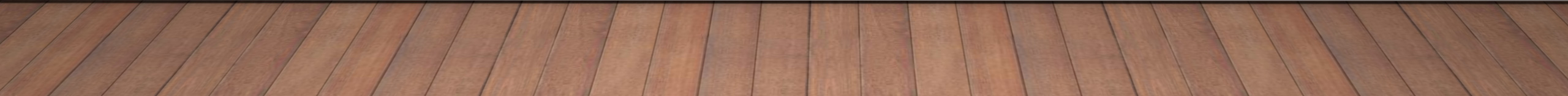 14 STEP LIST
14 STEP LIST
14 STEP LIST